CSc 453 Interpreters & Interpretation
Saumya Debray
The University of Arizona
Tucson
Interpreters
An interpreter is a program that executes another program.
An interpreter implements a virtual machine, which may be different from the underlying hardware platform.
Examples: Java Virtual Machine; VMs for high-level languages such as Scheme, Prolog, Icon, Smalltalk, Perl, Tcl.
The virtual machine is often at a higher level of semantic abstraction than the native hardware.  
This can help portability, but affects performance.
CSc 453: Interpreters & Interpretation
2
Interpretation vs. Compilation
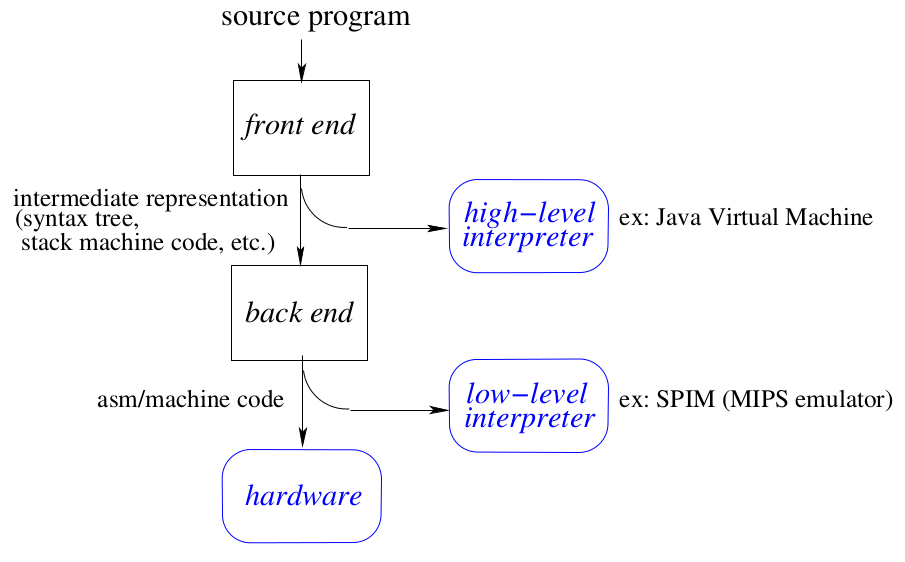 CSc 453: Interpreters & Interpretation
3
Interpreter Operation
ip = start of program;
while (  done ) {
     op = current operation at ip;
     execute code for op on current operands;
     advance ip to next operation;
}
CSc 453: Interpreters & Interpretation
4
Interpreter Design Issues
Encoding the operation
I.e., getting from the opcode to the code for that operation (“dispatch”):
byte code (e.g., JVM)
indirect threaded code
direct threaded code.
Representing operands
register machines: operations are performed on a fixed finite set of global locations (“registers”) (e.g.: SPIM);
stack machines: operations are performed on the top of a stack of operands (e.g.: JVM).
CSc 453: Interpreters & Interpretation
5
Byte Code
Operations encoded as small integers  (~1 byte).
The interpreter uses the opcode to index into a table of code addresses:

     while ( TRUE ) {
  byte op = ip;
  switch ( op ) {
    case ADD: … perform addition; break;
    case SUB: … perform subtraction; break;
    …
  }
}

Advantages: simple, portable.
Disadvantages: inefficient.
CSc 453: Interpreters & Interpretation
6
Direct Threaded Code
Indexing through a jump table (as with byte code) is expensive.
Idea: Use the address of the code for an operation as the opcode for that operation.
The opcode may no longer fit in a byte.

while ( TRUE ) {
  addr op = *ip;
  goto *op;  /* jump to code for the operation */
}

More efficient, but the interpreted code is less portable.
[James R. Bell. Threaded Code. Communications of the ACM, vol. 16 no. 6, June 1973, pp. 370–372]
CSc 453: Interpreters & Interpretation
7
Byte Code vs. Threaded Code
Control flow behavior:
[based on: James R. Bell. Threaded Code. Communications of the ACM, vol. 16 no. 6, June 1973, pp. 370–372]
threaded code:
byte code:
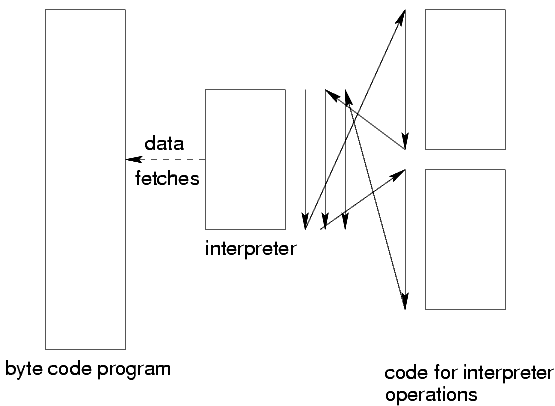 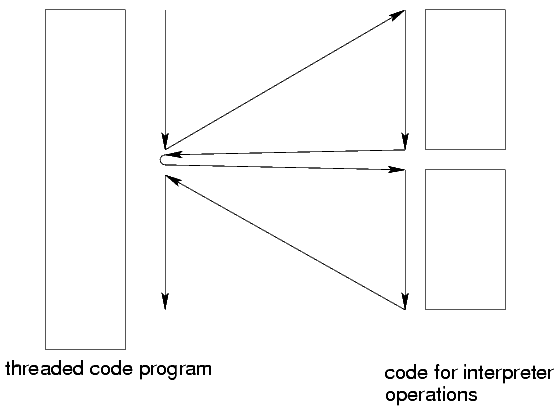 CSc 453: Interpreters & Interpretation
8
Indirect Threaded Code
Intermediate in portability, efficiency between byte code and direct threaded code.
Each opcode is the address of a word that contains the address of the code for the operation.
Avoids some of the costs associated with translating a jump table index into a code address.

while ( TRUE ) {
  addr op = *ip;
  goto **op;  /* jump to code for the operation */
}

[R. B. K. Dewar.  Indirect Threaded Code. Communications of the ACM, vol. 18 no. 6, June 1975, pp. 330–331]
CSc 453: Interpreters & Interpretation
9
Example
CSc 453: Interpreters & Interpretation
10
Handling Operands 1: Stack Machines
Used by Pascal interpreters (’70s and ’80s); resurrected in the Java Virtual Machine.
Basic idea:
operands and results are maintained on a stack;
operations pop operands off this stack, push the result back on the stack.
Advantages:
simplicity
compact code.
Disadvantages:
code optimization (e.g., utilizing hardware registers effectively) not easy.
CSc 453: Interpreters & Interpretation
11
Stack Machine Code
The code for an operation ‘op  x1, …, xn’ is:
push xn
…
push x1
op
Example:  JVM code for ‘x = 2y – 1’:
iconst 1        /* push the integer constant 1 */
iload y          /* push the value of the integer variable y */
iconst 2 
imul              /* after this, stack contains: (2*y), 1 */
isub
istore x        /* pop stack top, store to integer variable x */
CSc 453: Interpreters & Interpretation
12
Generating Stack Machine Code
Essentially just a post-order traversal of the syntax tree:

void gencode(struct syntaxTreeNode  tnode )
{
    if ( IsLeaf( tnode ) ) {  … }
    else {
       n = tnoden_operands;
       for (i = n; i > 0; i--) {
         gencode( tnodeoperand[i] );             /* traverse children first */
      }  /* for */
      gen_instr( opcode_table[tnodeop] );   /* then generate code for the node */
   }  /* if [else] */
}
CSc 453: Interpreters & Interpretation
13
Handling Operands 2: Register Machines
Basic idea:
Have a fixed set of “virtual machine registers;”
Some of these get mapped to hardware registers.
Advantages:
potentially better optimization opportunities.
Disadvantages:
code is less compact;
interpreter becomes more complex (e.g., to decode VM register names).
CSc 453: Interpreters & Interpretation
14
Register Machine Example: Dalvik VM
Dalvik VM: runs Java on Android phones



designed for processors constrained in speed, memory
relies on underlying Linux kernel for thread support
register machine
depending on the instruction, can access 16, 256, or 64K registers
Example: 
		add-int     dstReg8bit     srcRegA8bit     srcRegB8bit
Java compiler
dx 
(conversion tool)
.dex file
(Dalvik executable)
source code
.class file
CSc 453: Interpreters & Interpretation
15
Stack Machines vs. Register Machines
Stack machines are simpler, have smaller byte code files
Register machines execute fewer VM instructions (e.g., no need to push/pop values)
Dalvik VM (relative to JVM):
executes 47% fewer VM instructions
code is 25% larger
but instruction fetch cost is only 1.07% more real machine loads per VM instruction executed
space savings in the constant pool offset the code size increase
CSc 453: Interpreters & Interpretation
16
Just-in-Time Compilers (JITs)
Basic idea: compile byte code to native code during execution.
Advantages:
original (interpreted) program remains portable, compact;
the executing program runs faster.
Disadvantages:
more complex runtime system;
performance may degrade if runtime compilation cost exceeds savings.
CSc 453: Interpreters & Interpretation
17
Improving JIT Effectiveness
Reducing Costs:
incur compilation cost only when justifiable;
invoke JIT compiler on a per-method basis, at the point when a method is invoked.

Improving benefits:
some systems monitor the executing code;
methods that are executed repeatedly get optimized further.
CSc 453: Interpreters & Interpretation
18
Method Dispatch: vtables
vtables (“virtual tables”) are a common implementation mechanism for virtual methods in OO languages.
The implementation of each class contains a vtable for its methods:
each virtual method  f  in the class has an entry in the vtable that gives f ’s address.
each instance of an object gets a pointer to the corresponding vtable.
to invoke a (virtual) method, get its address from the vtable.
CSc 453: Interpreters & Interpretation
19
VMs with JITs
Each method has vtable entries for:
byte code address;
native code address.
Initially, the native code address field points to the JIT compiler.
When a method is first invoked, this automatically calls the JIT compiler.
The JIT compiler:
generates native code from the byte code for the method;
 patches the native code address of the method to point to the newly generated native code (so subsequent calls go directly to native code);
jumps to the native code.
CSc 453: Interpreters & Interpretation
20
JITs: Deciding what to Compile
For a JIT to improve performance, the benefit of compiling to native code must offset the cost of doing so.
E.g., JIT compiling infrequently called straight-line code methods can lead to a slowdown!
We want to JIT-compile only those methods that contain frequently executed (“hot”) code:
methods that are called a large number of times; or
methods containing loops with large iteration counts.
CSc 453: Interpreters & Interpretation
21
JITs: Deciding what to Compile
Identifying frequently called methods:
count the number of times each method is invoked;
if the count exceeds a threshold, invoke JIT compiler.
(In practice, start the count at the threshold value and count down to 0: this is slightly more efficient.)
Identifying hot loops:
modify the interpreter to “snoop” the loop iteration count when it finds a loop, using simple bytecode pattern matching.
use the iteration count to adjust the amount by which the invocation count for the method is decremented on each call.
CSc 453: Interpreters & Interpretation
22
Typical JIT Optimizations
Choose optimizations that are cheap to perform and likely to improve performance, e.g.:
inlining frequently called methods:
  consider both code size and call frequency in inlining decision.
exception check elimination:
  eliminate redundant null pointer checks, array bounds checks.
common subexpression elimination:
  avoid address recomputation, reduce the overhead of array and instance variable access.
simple, fast register allocation.
CSc 453: Interpreters & Interpretation
23